Szkoła Podstawowa w Galwieciach
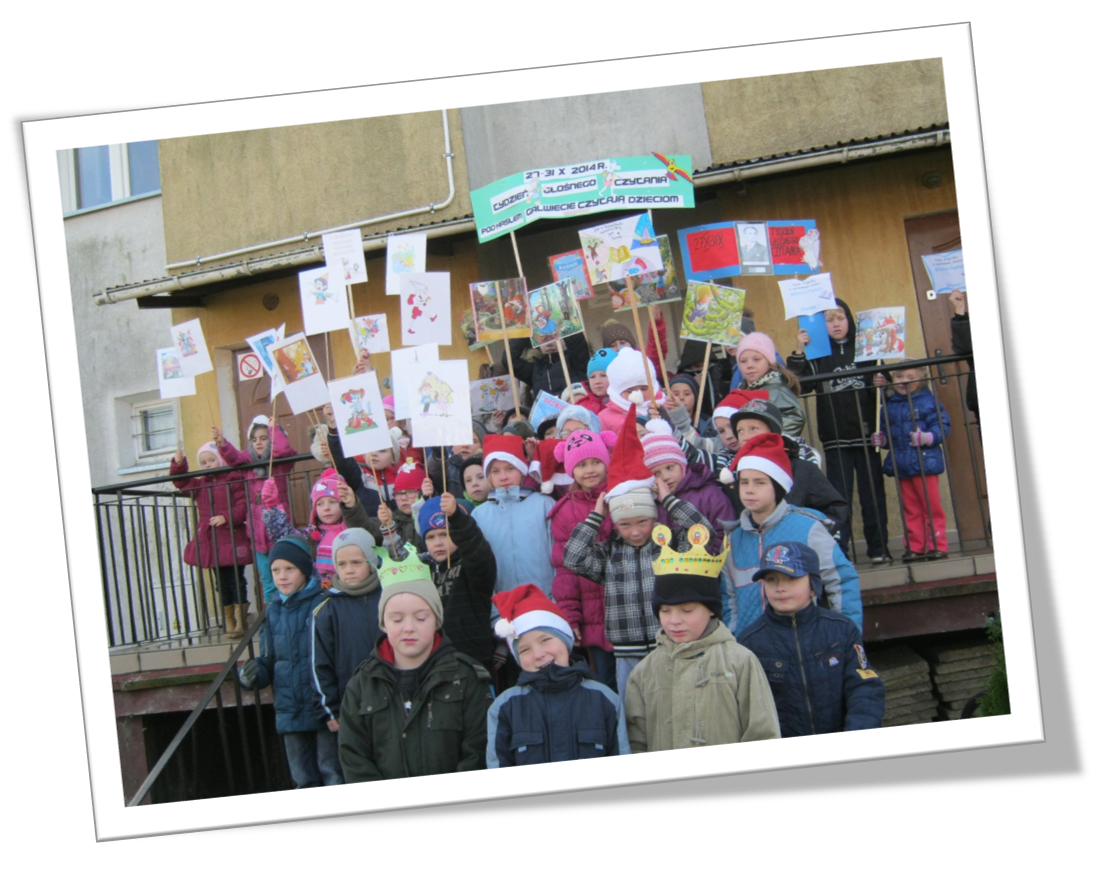 Projekt „Bezpośrednie wsparcie procesu doskonalenia nauczycieli z powiatu gołdapskiego” współfinansowany ze środków Unii Europejskiej w ramach Europejskiego Funduszu Społecznego
„Jak i po co prowadzić ewaluację wewnętrzną?”
2013/2014

„Techniki uczenia się 
   i metody motywujące do nauki” 
2014/2015
Warsztaty dla rodziców„Czy moje dziecko potrafi się uczyć ?”
„Jak wspierać dziecko w efektywnym uczeniu się?”
 „Jak zorganizować naukę dziecka               w domu?”
 „Techniki uczenia się ze względu na typy sensoryczne ”
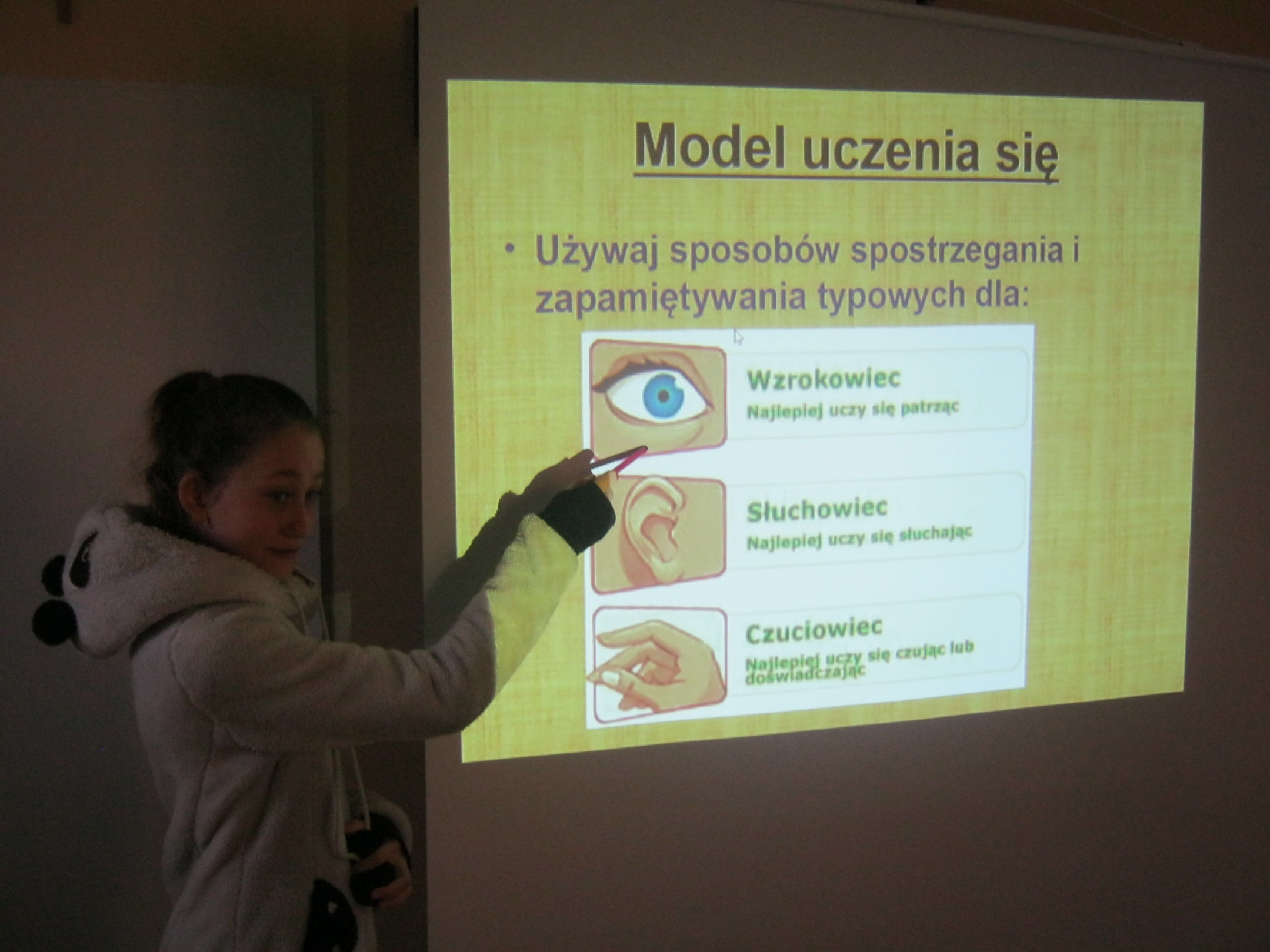 W ramach Dobrych Praktyk zostały opracowane:
„Analiza metod wykorzystywanych przez nauczycieli SP w Galwieciach”

Prezentacja „Przegląd najczęściej wykorzystywanych metod przez nauczycieli”

„Katalog Metod Aktywizujących”
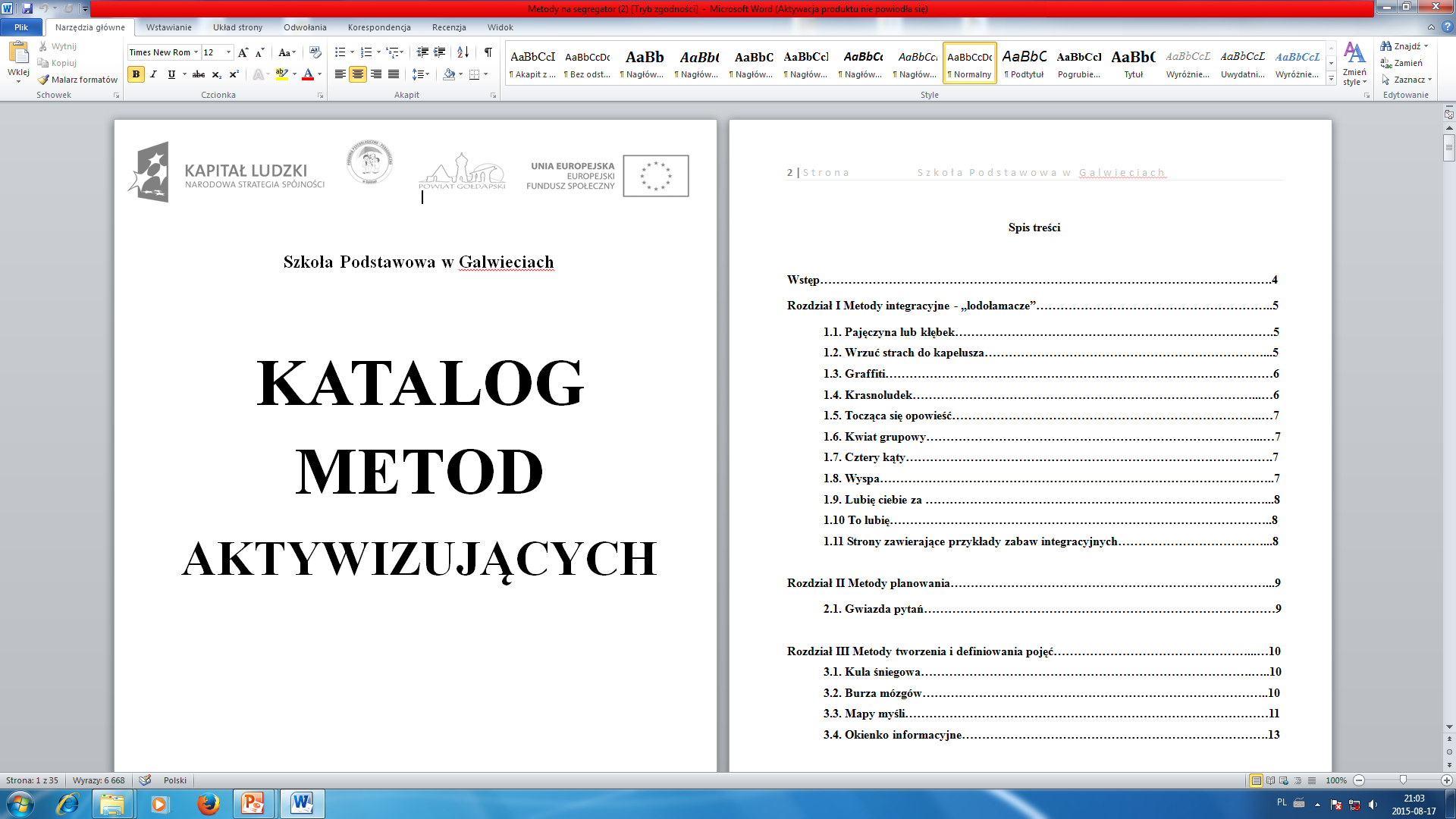 Metoda integracyjna                   Metoda tworzenia i definiowania pojęć                                                                                                  Metoda                                                                                                      diagnostyczna
Przegląd najczęściej        wykorzystywanych metod przez nauczycieli
Przegląd najczęściej 
Metoda 
hierarchizacji


Metoda                                                                                              Metoda
dyskusyjna                                                                                    ewaluacyjna
                                          
                                              Metoda twórczego rozwiązywania problemów

Metoda przyspieszonego uczenia się
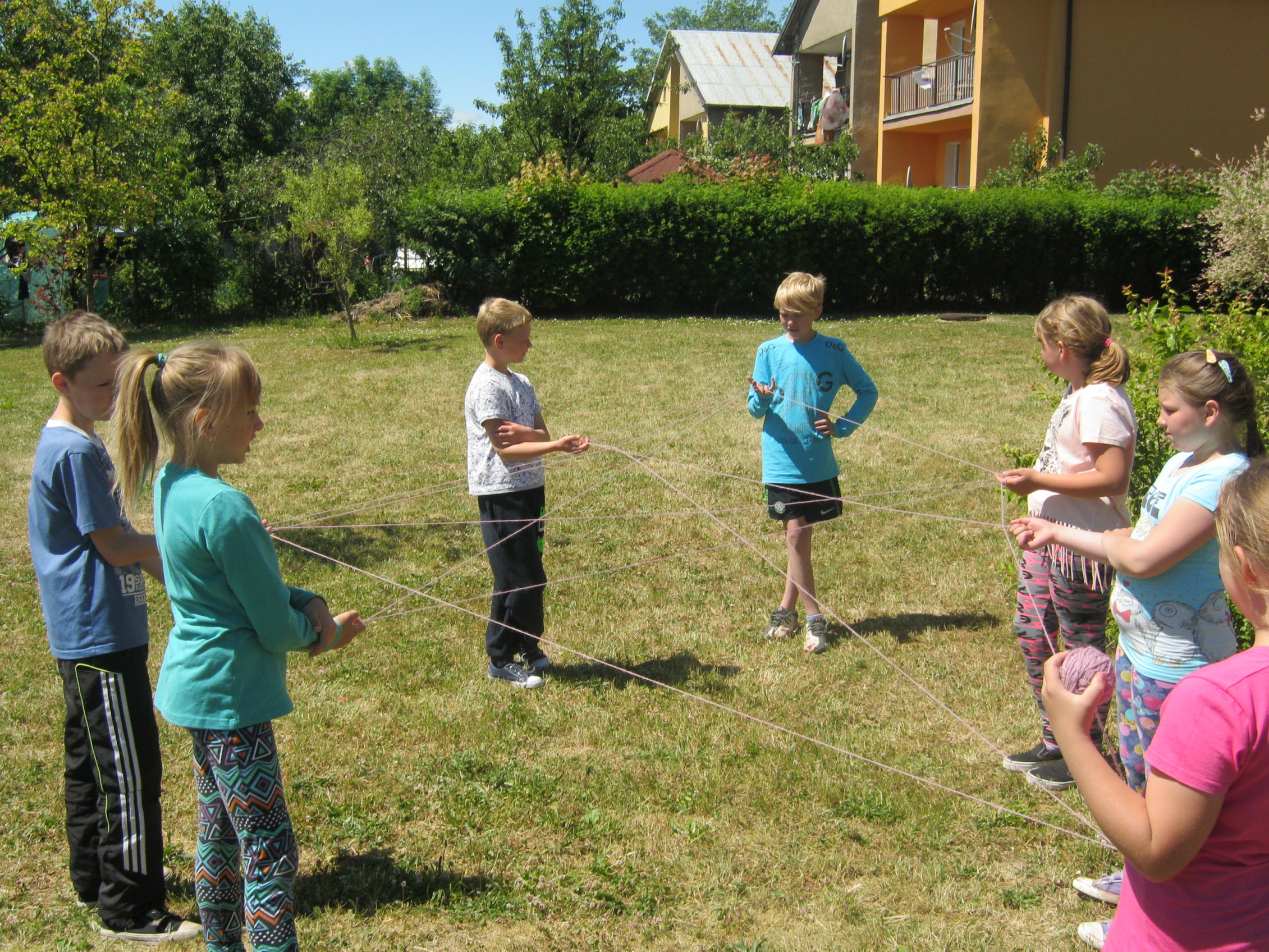 Metoda integracyjna    PAJĘCZYNKA
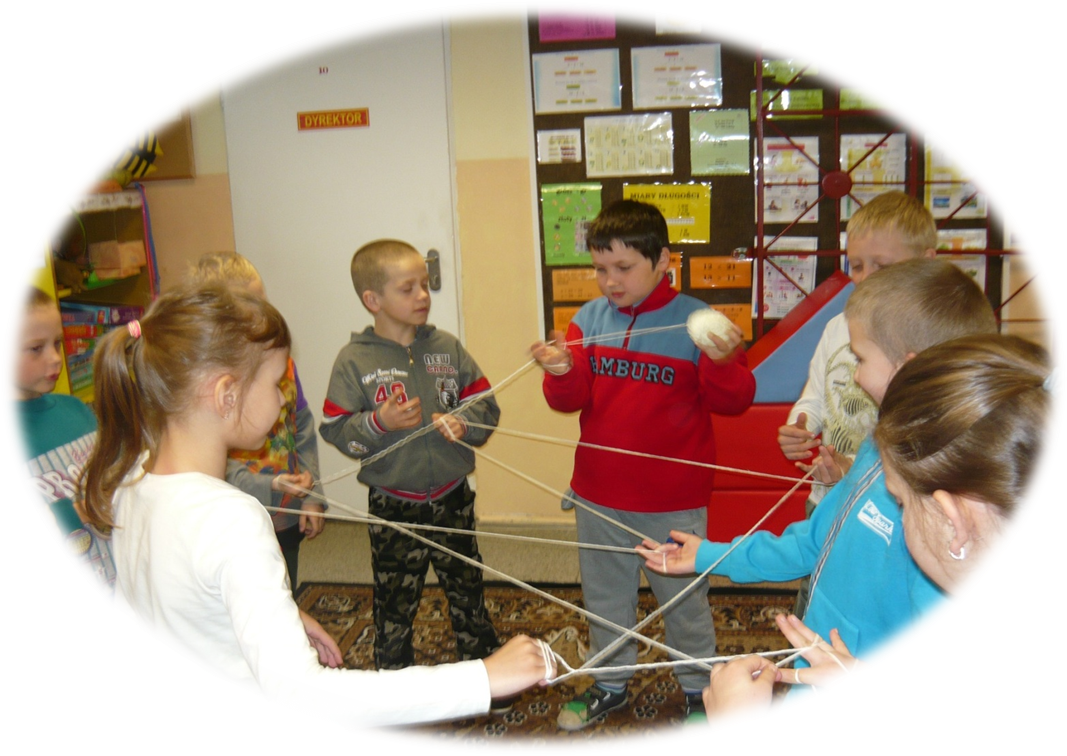 PAJĘCZYNKA
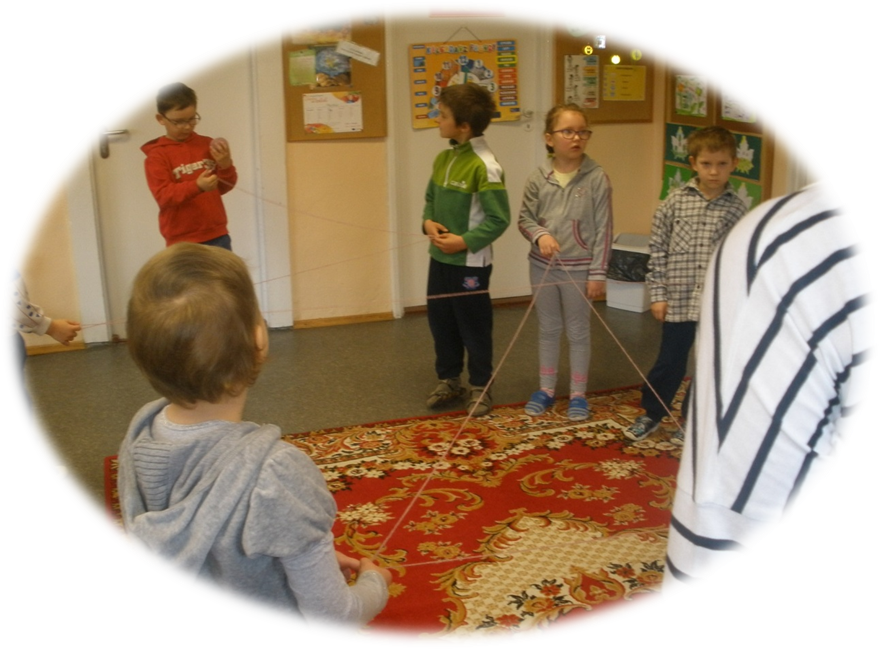 Metoda przyspieszonego uczenia sięMAPA MYŚLI
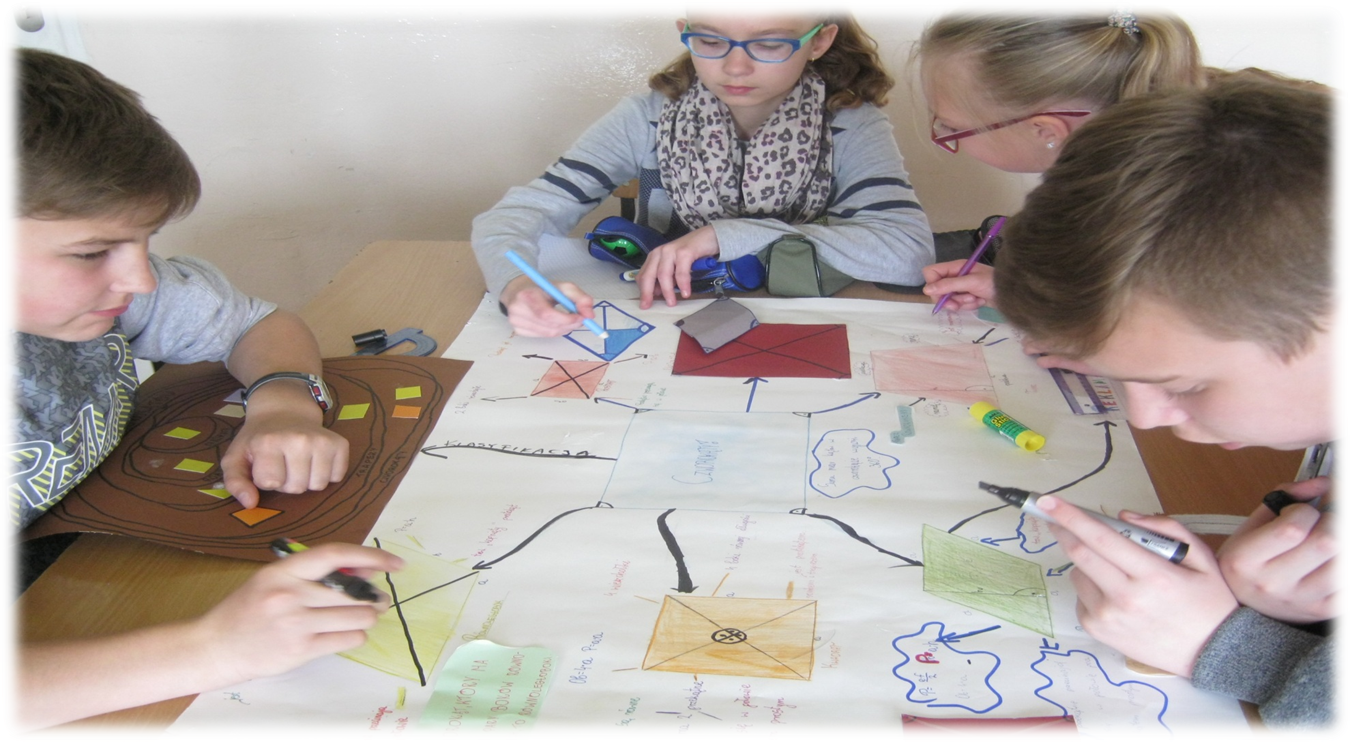 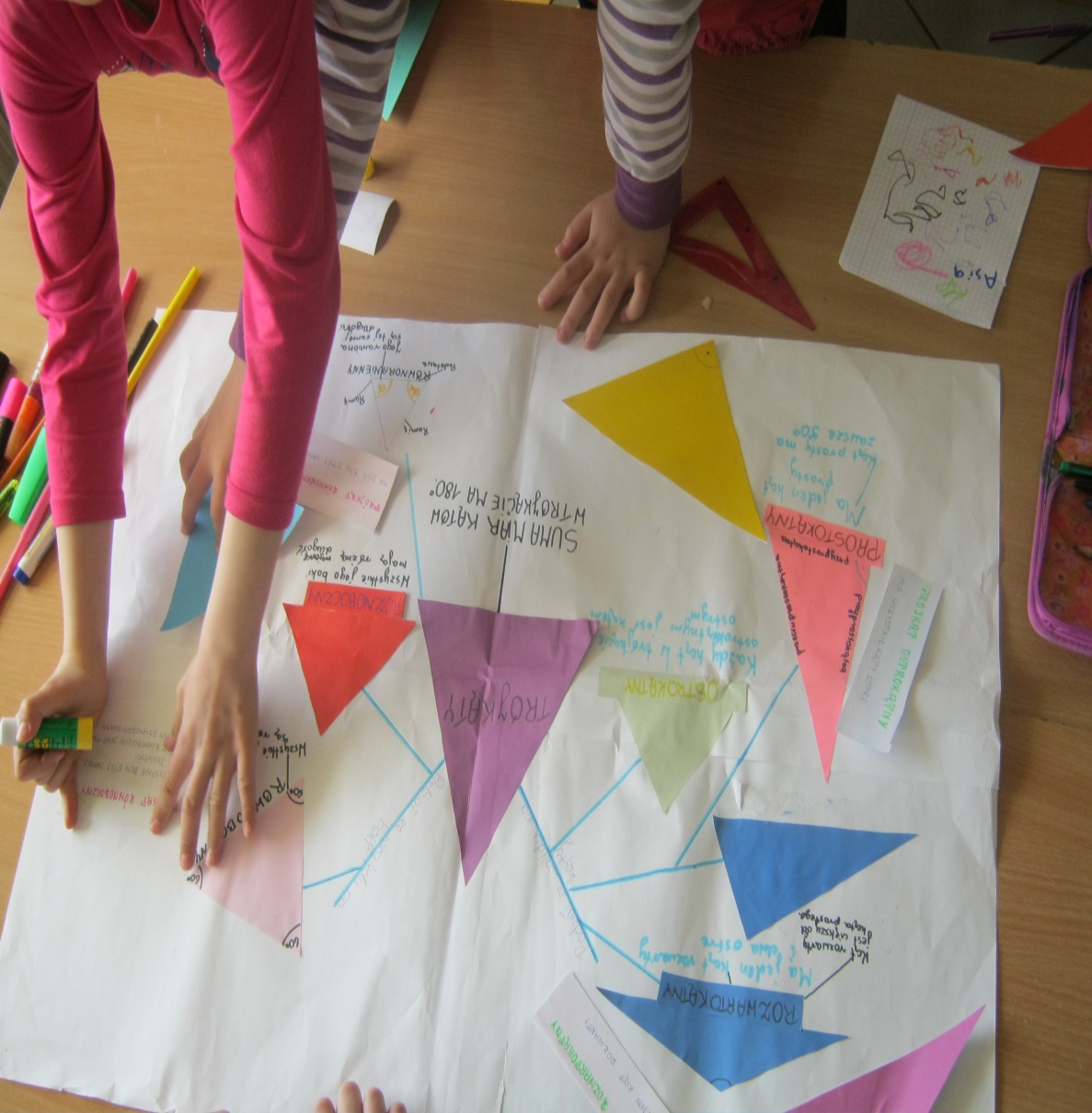 MAPA MYŚLI
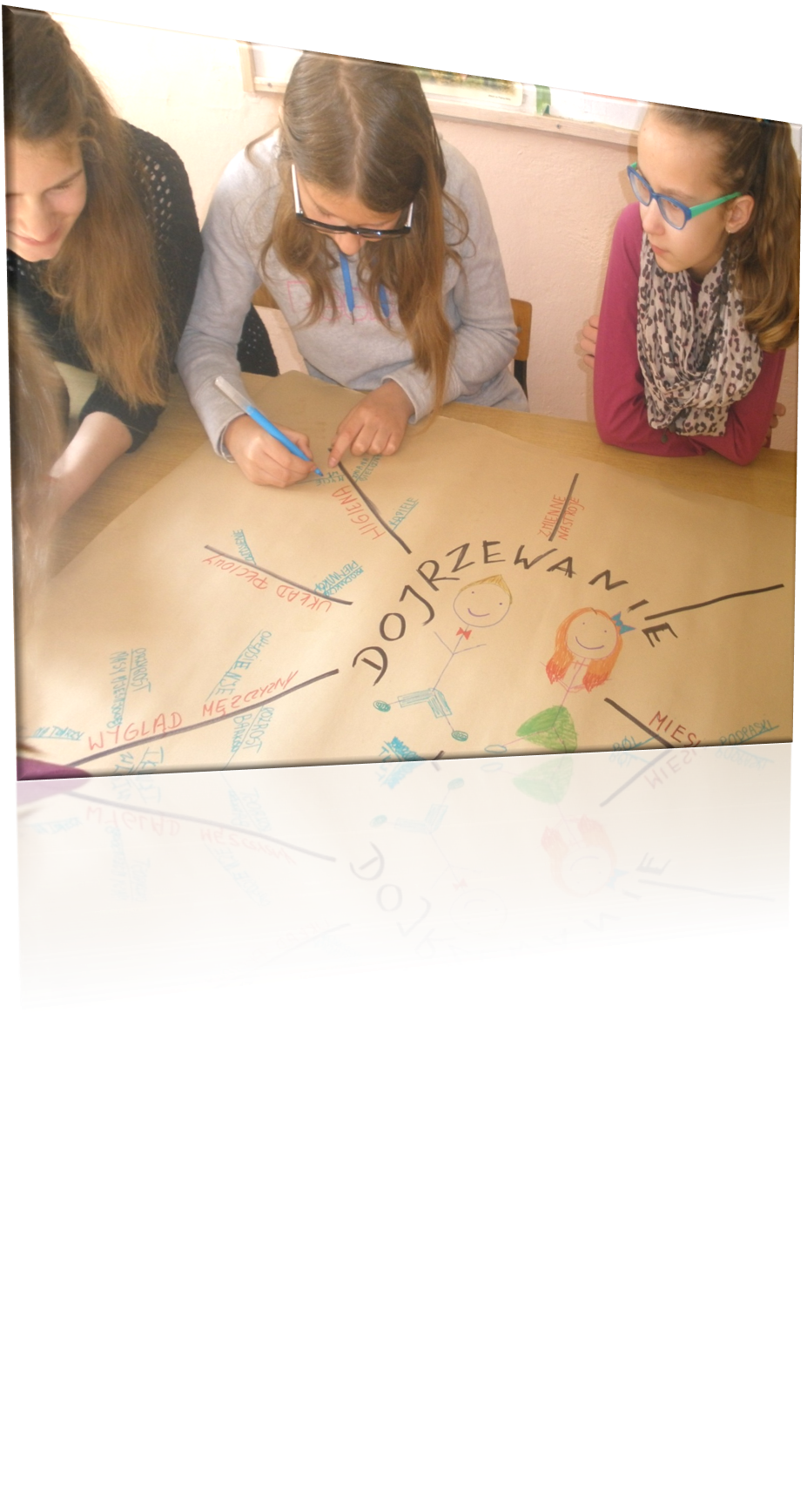 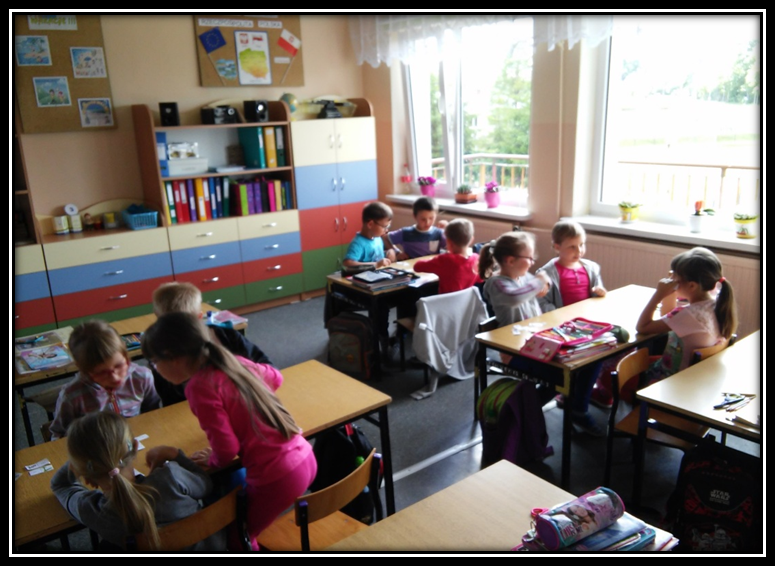 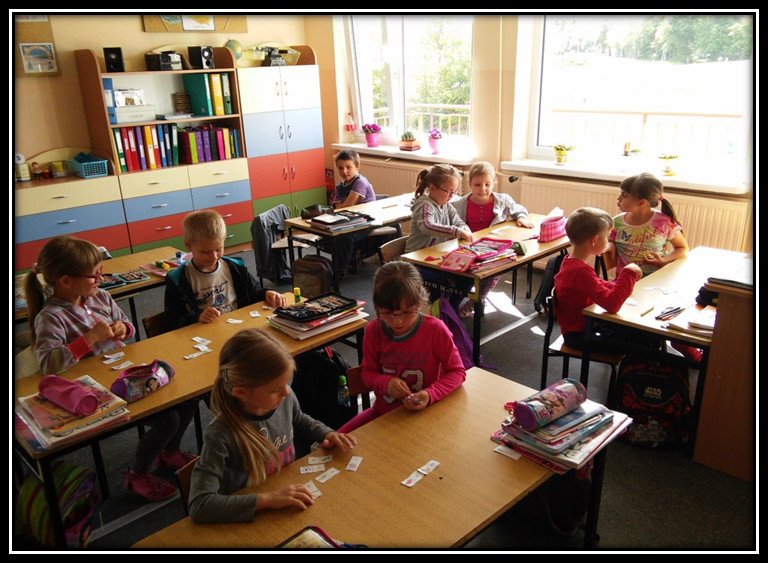 Metoda tworzenia        i definiowania pojęć         KULA ŚNIEGOWA
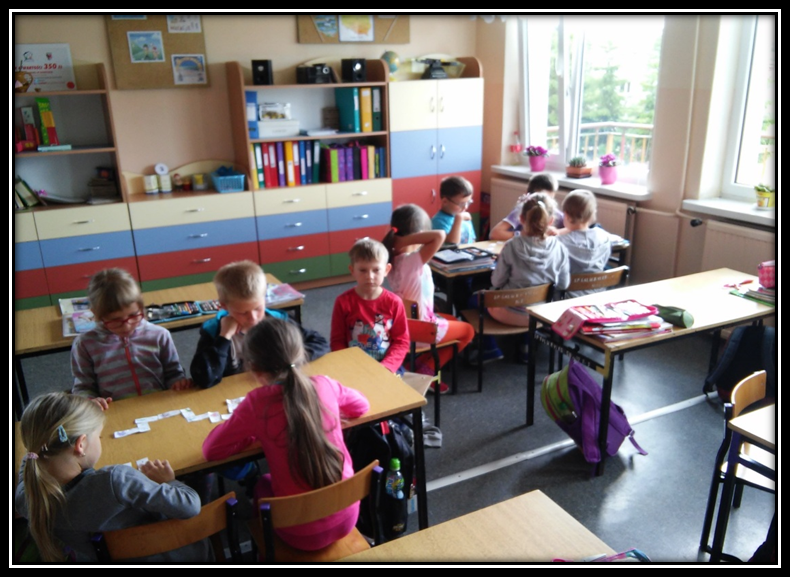 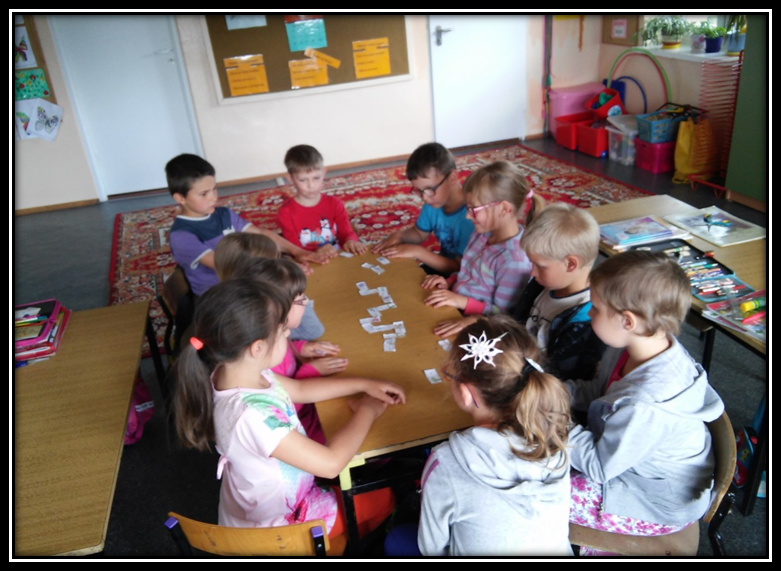 Metoda twórczego rozwiązywania problemów     RYBI SZKIELET
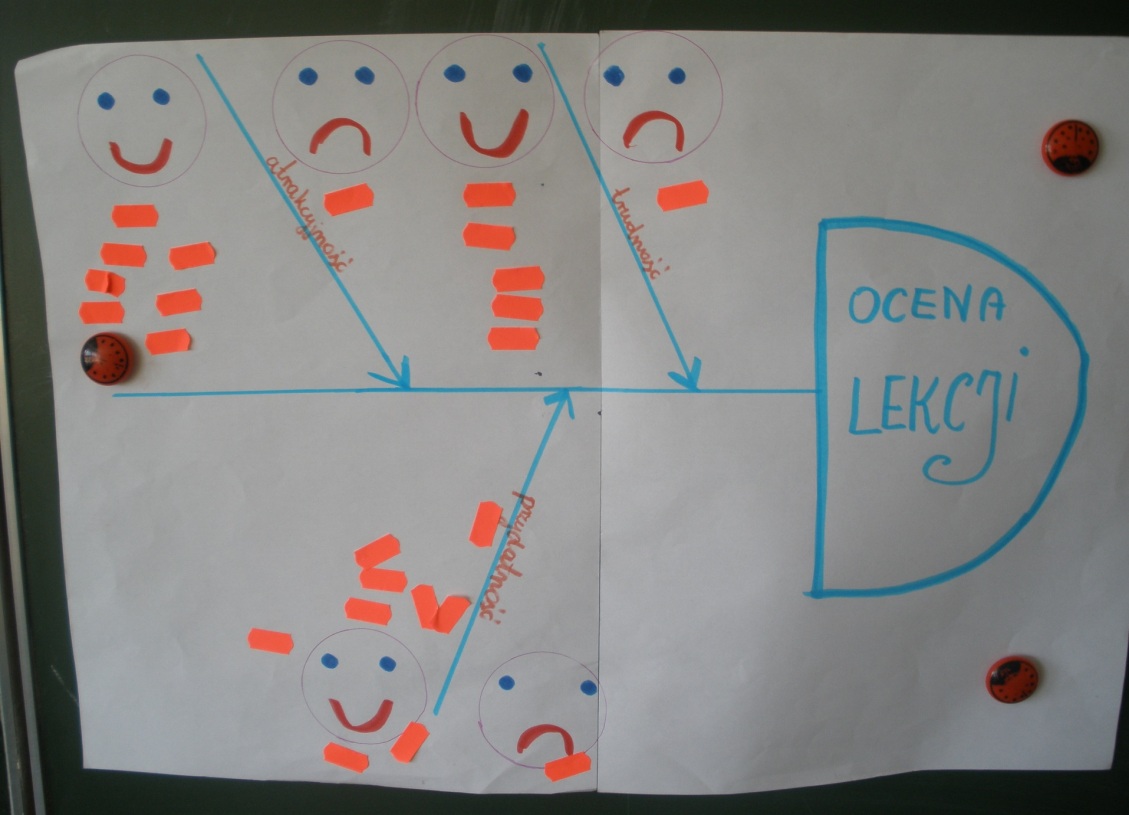 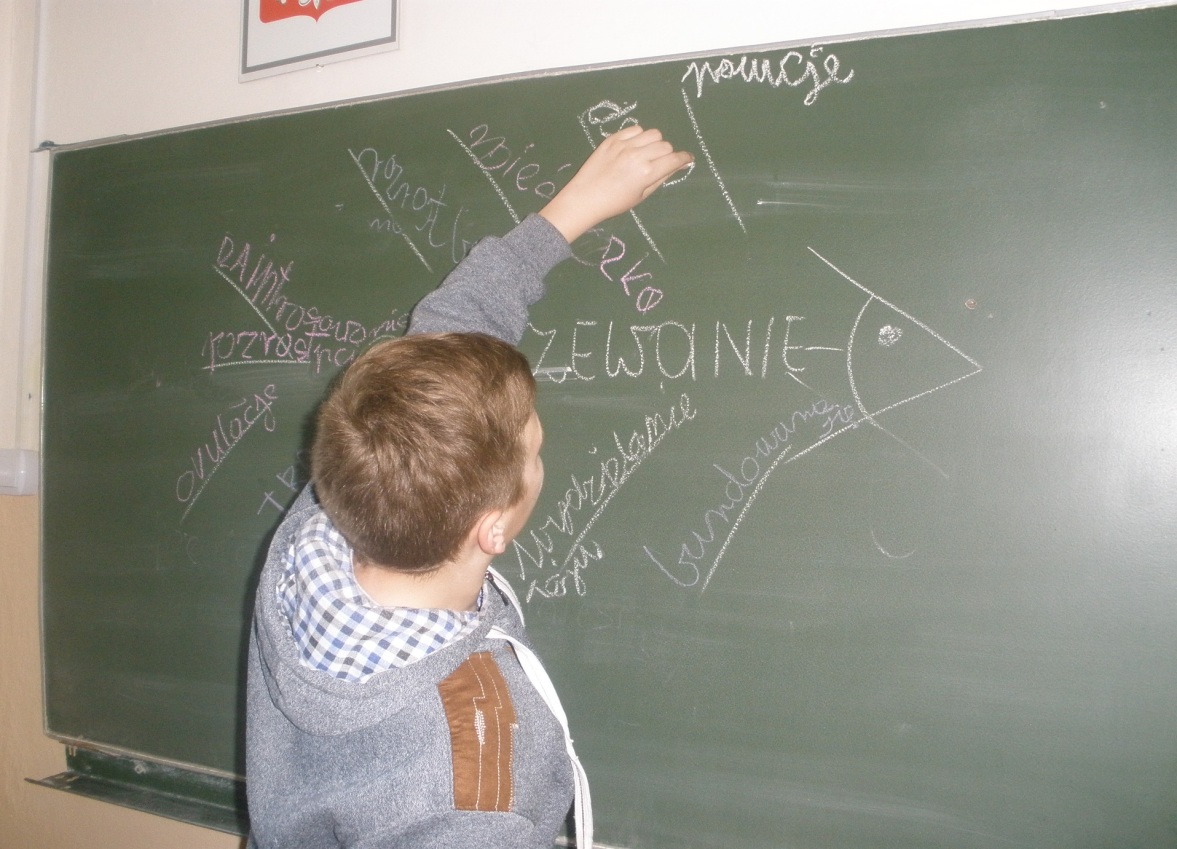 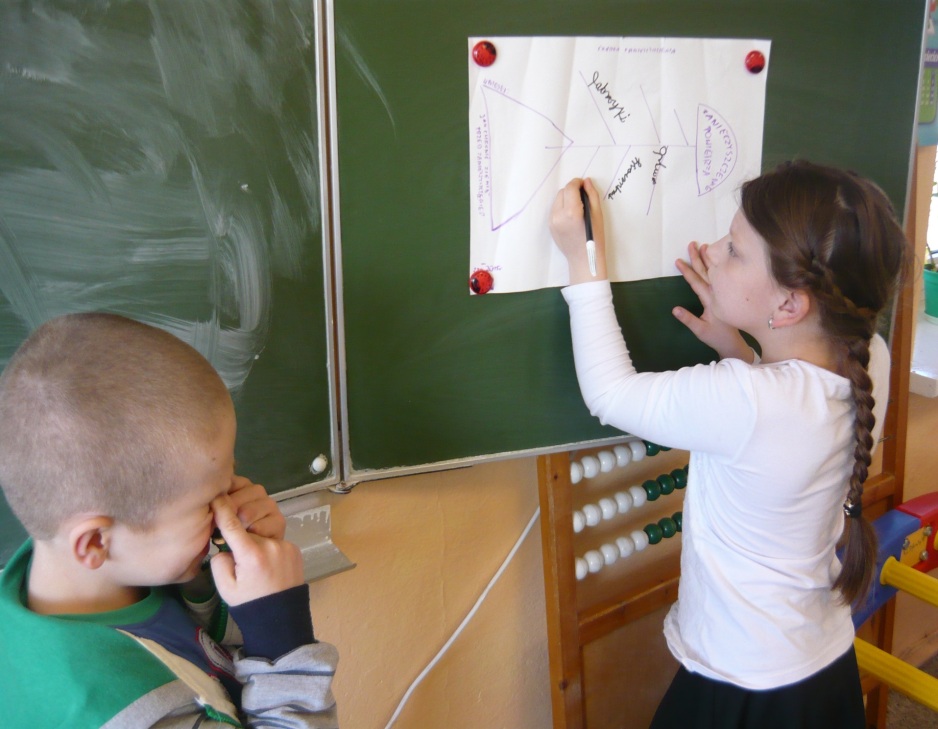 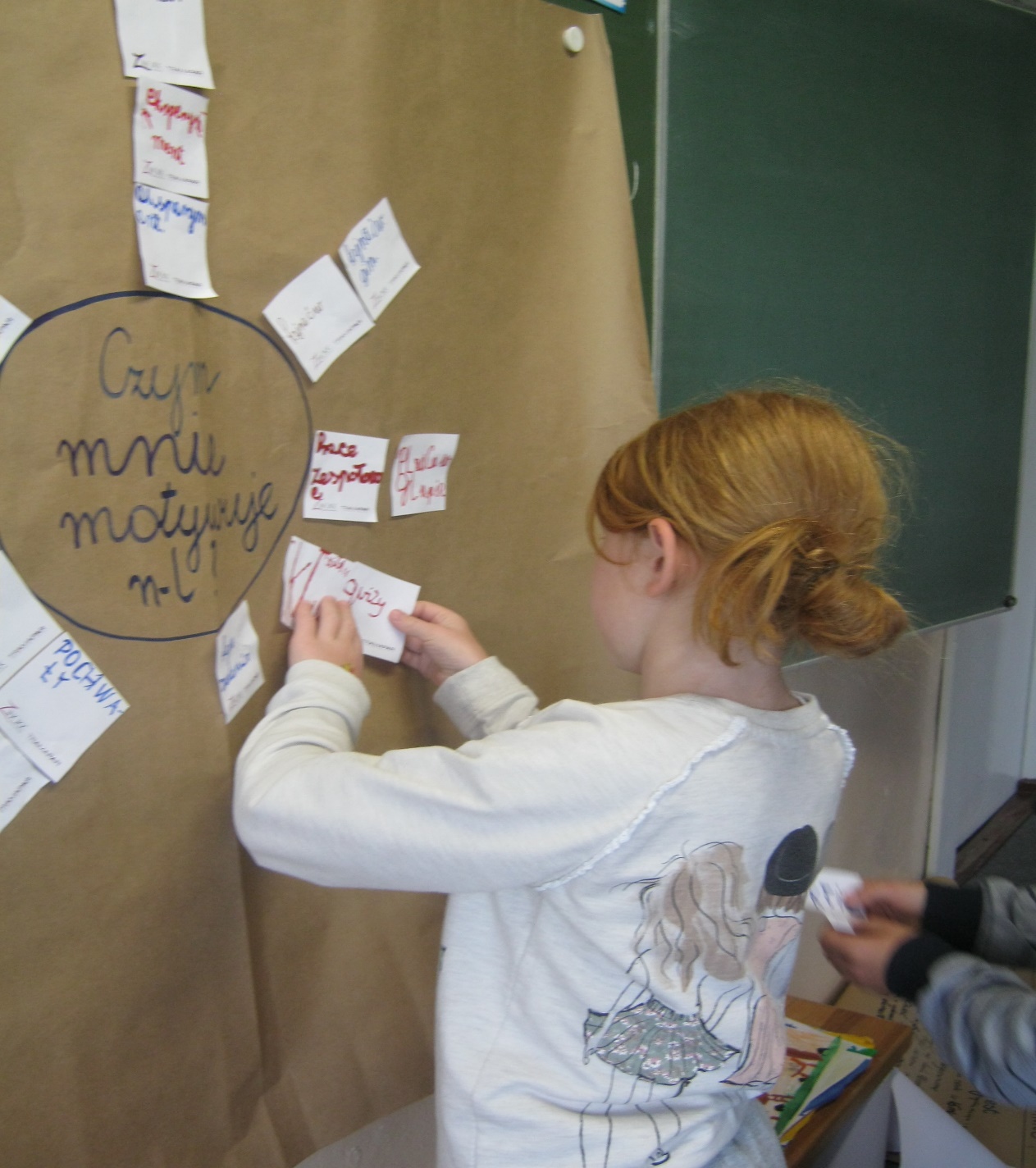 Metoda hierarchizacji    PROMYCZKOWE    USZEREGOWANIE
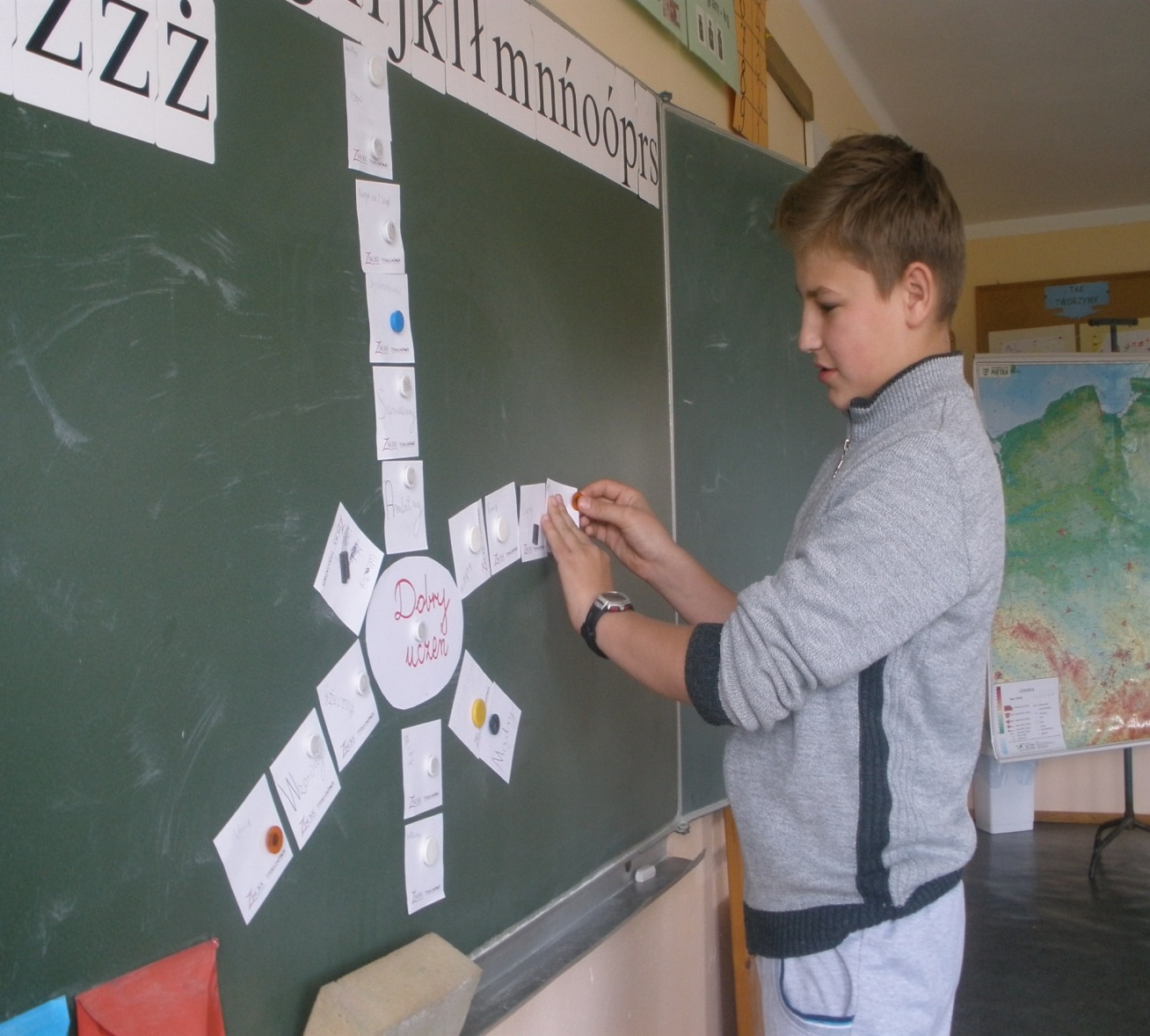 Metoda diagnostyczna                                                            METAPLAN
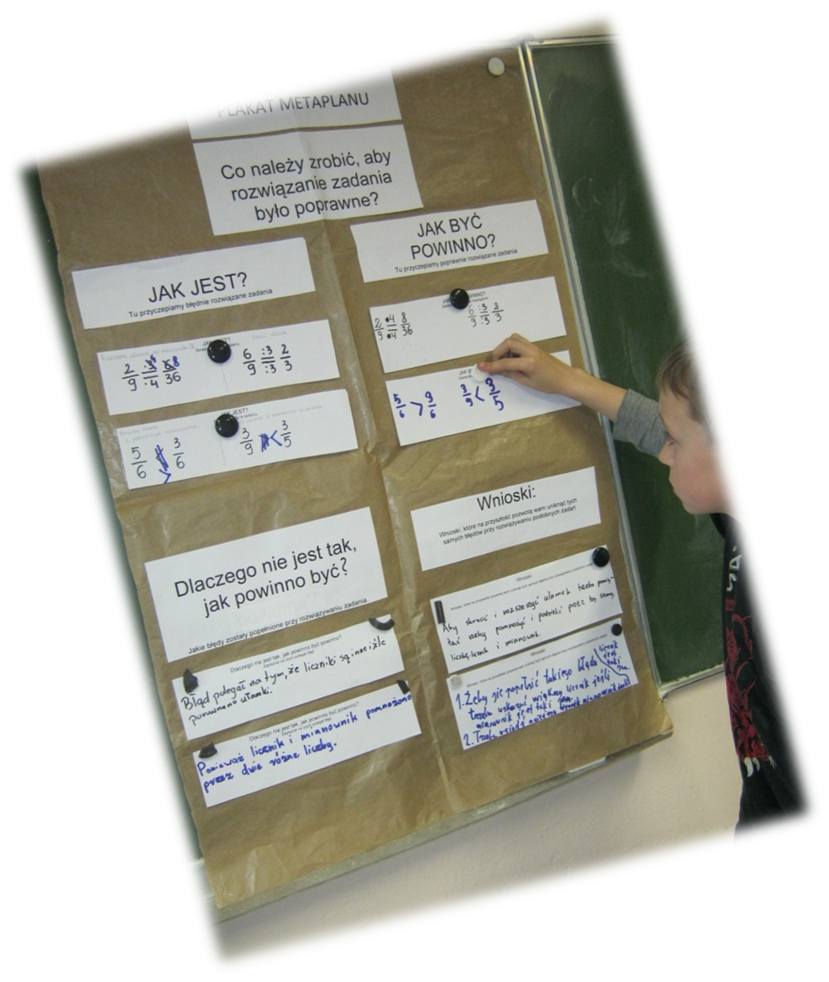 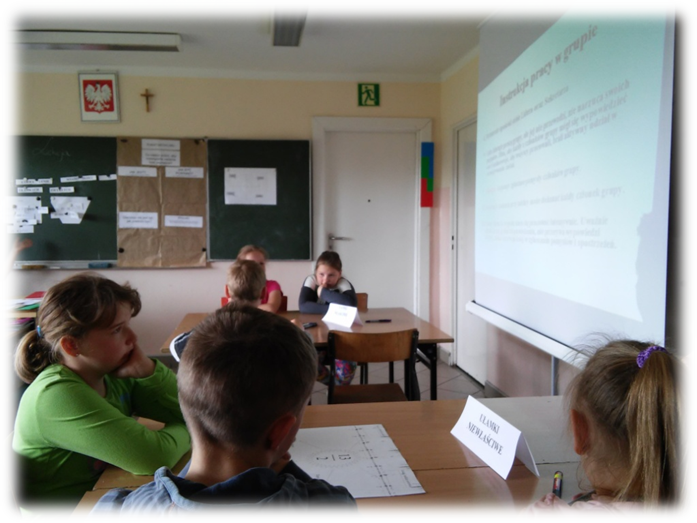 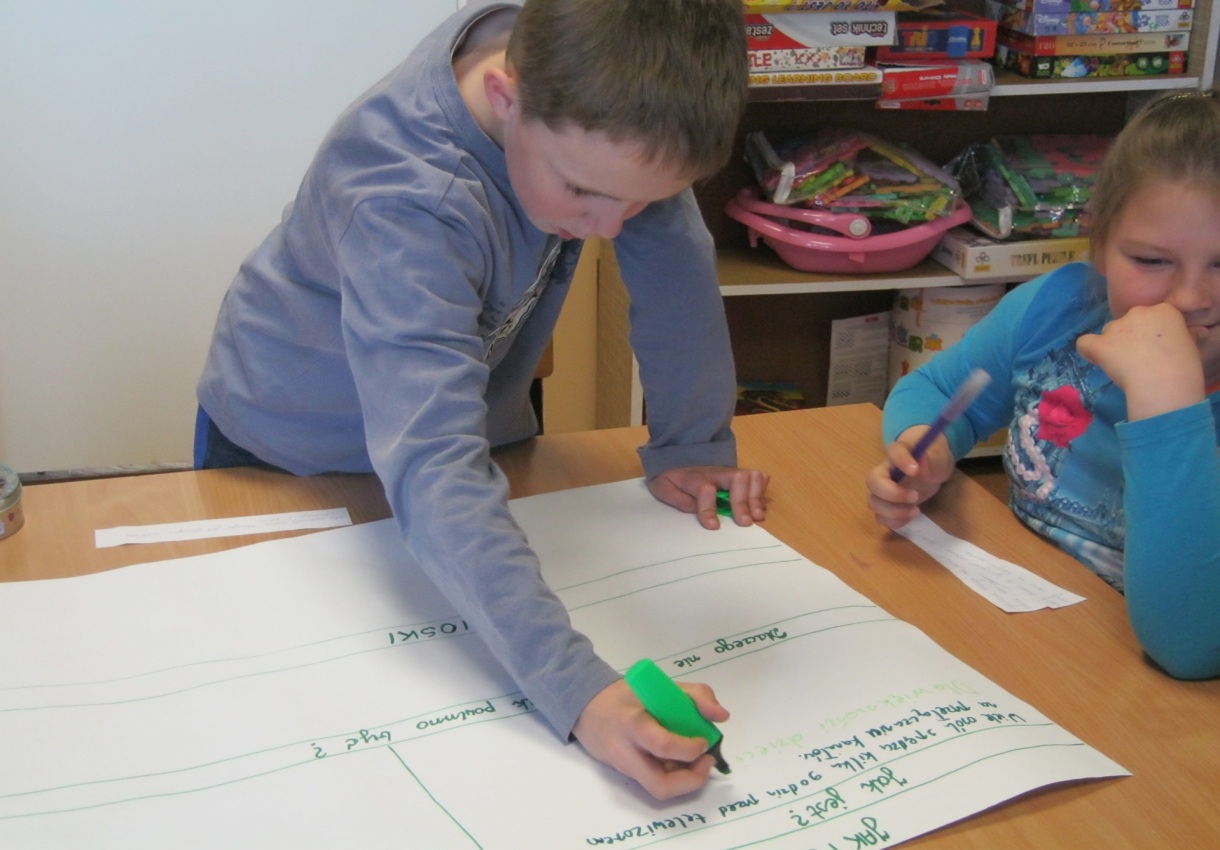 METAPLAN
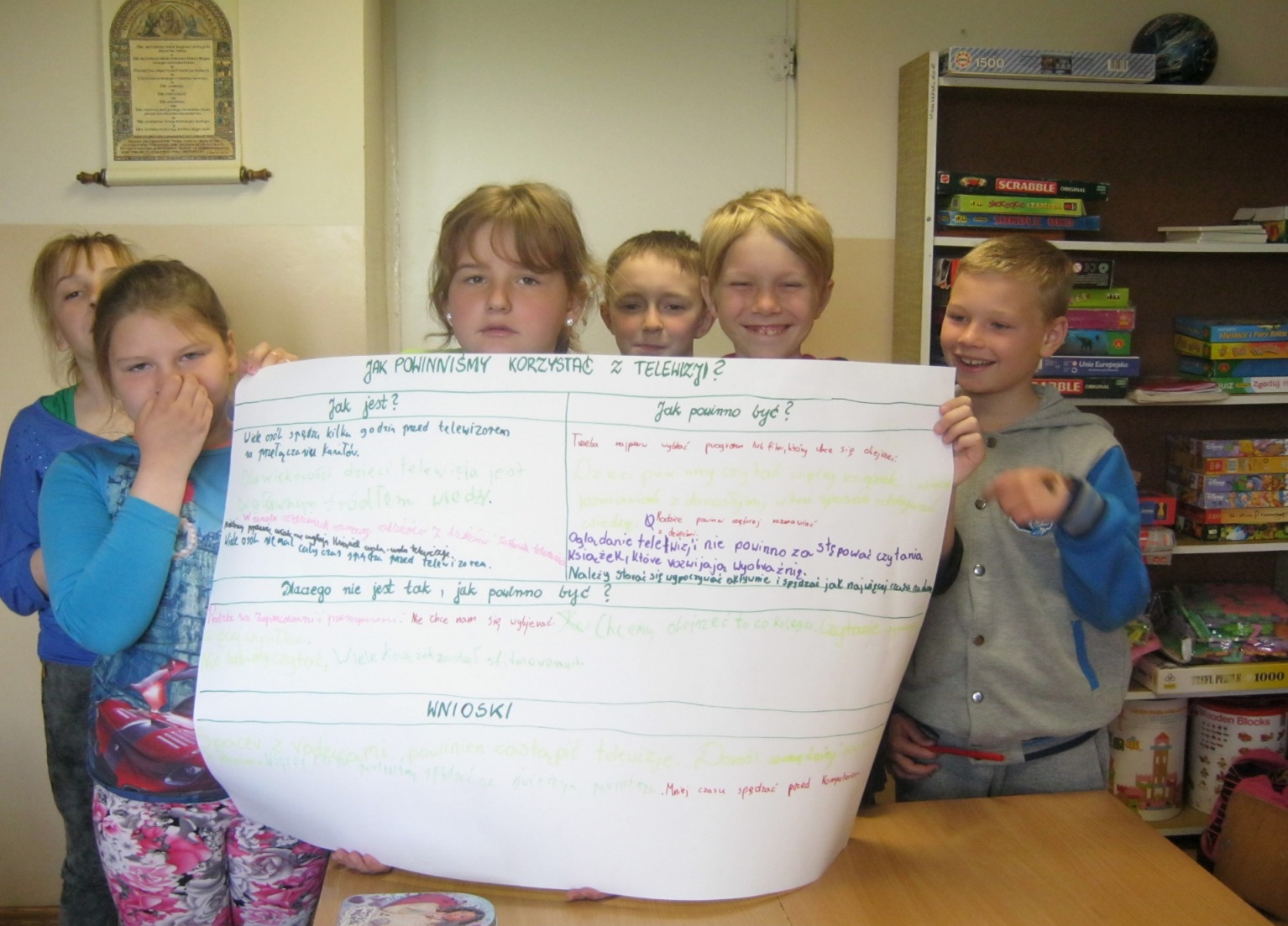 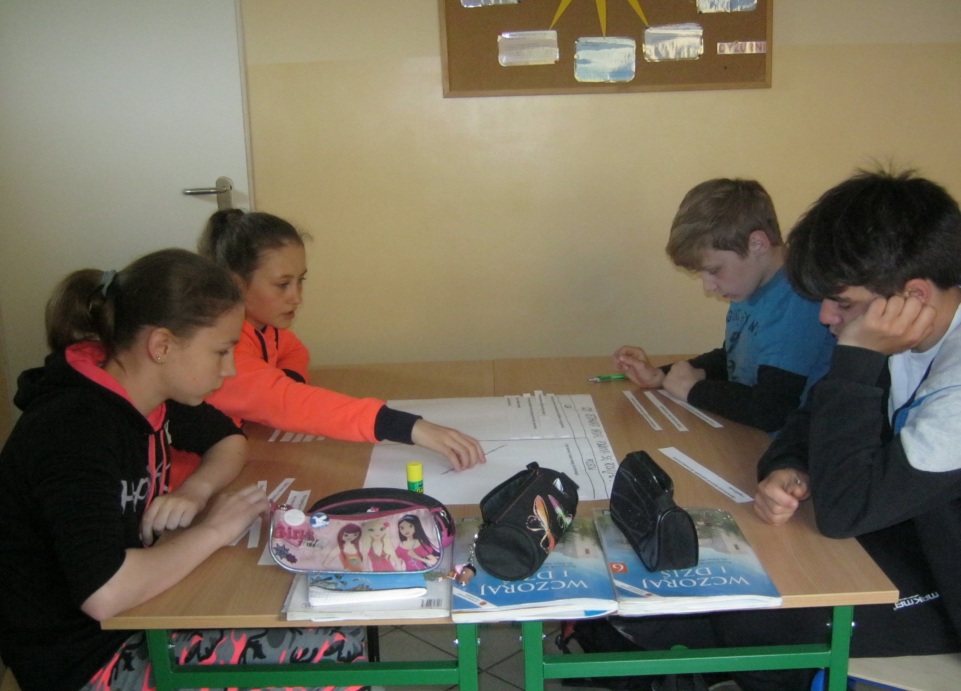 Metoda dyskusyjna         DEBATA
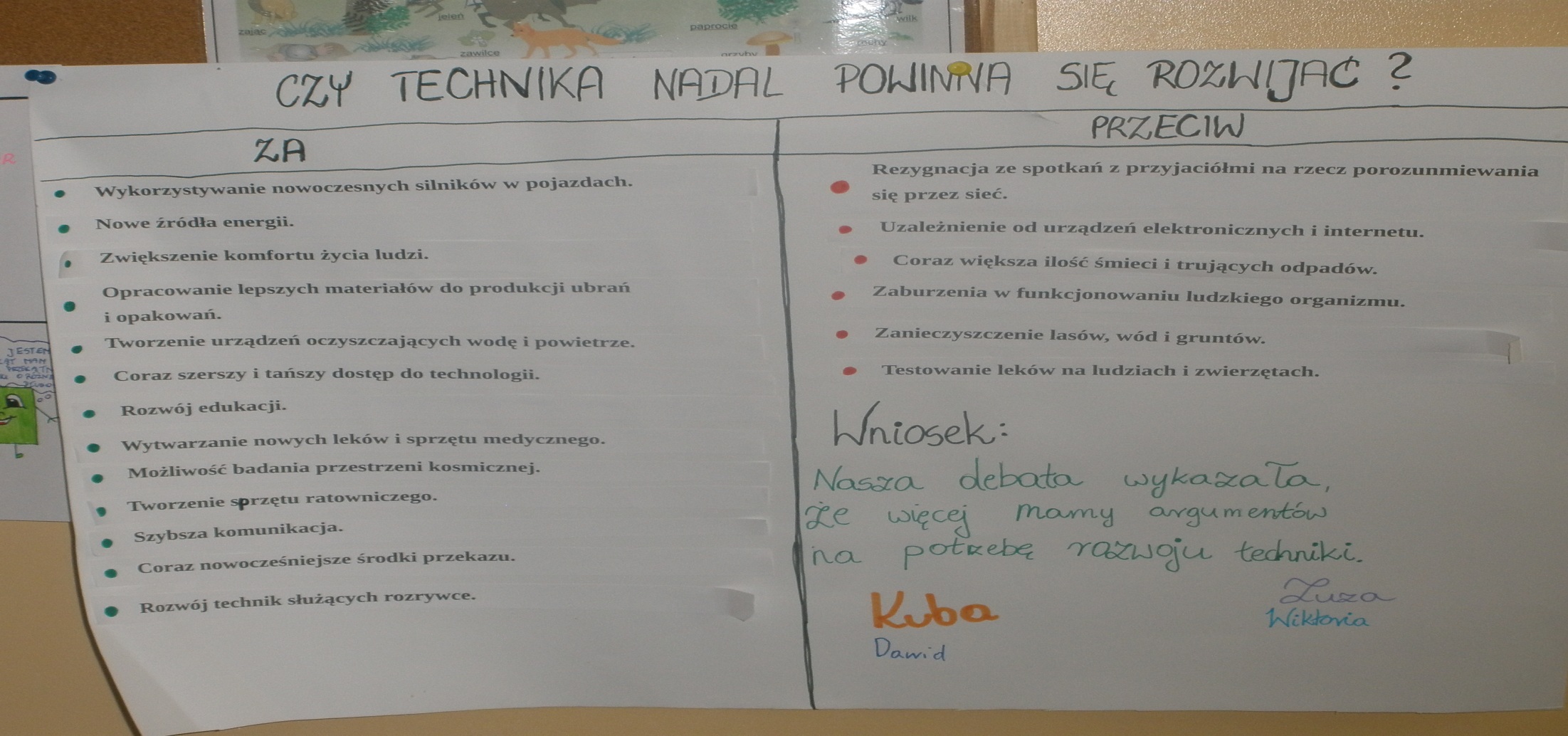 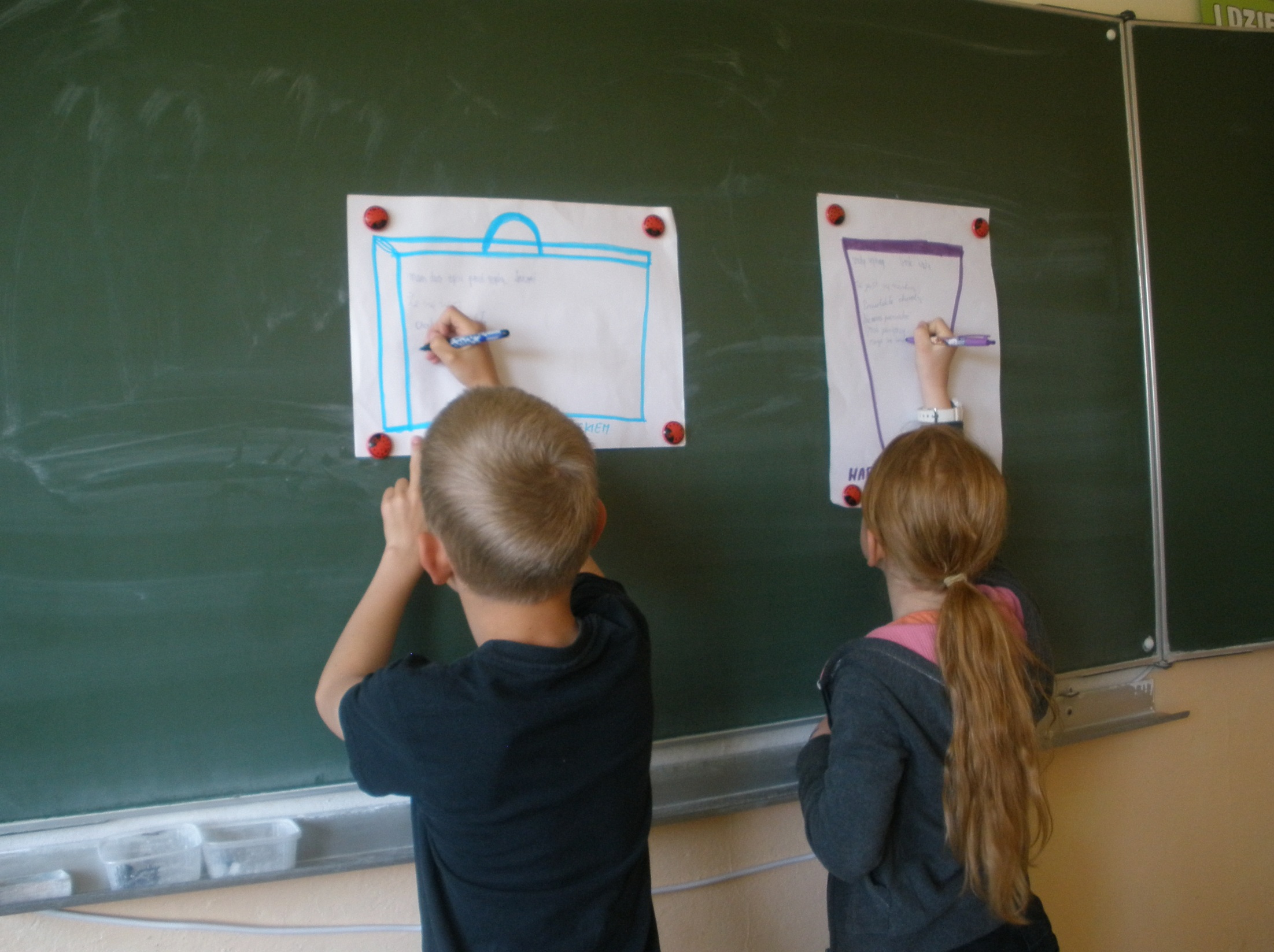 Metoda ewaluacyjna KOSZ I WALIZECZKA
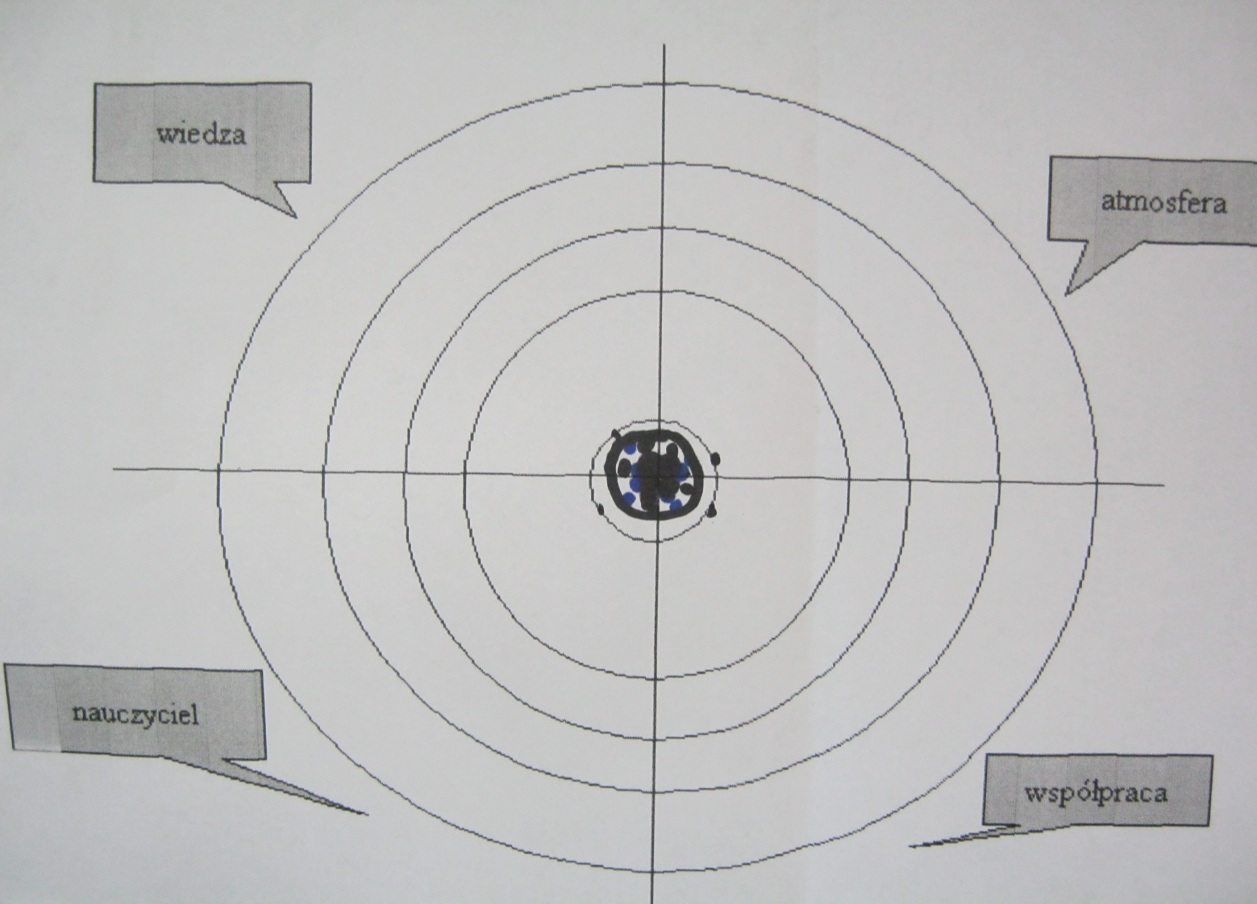 TARCZA STRZELECKA
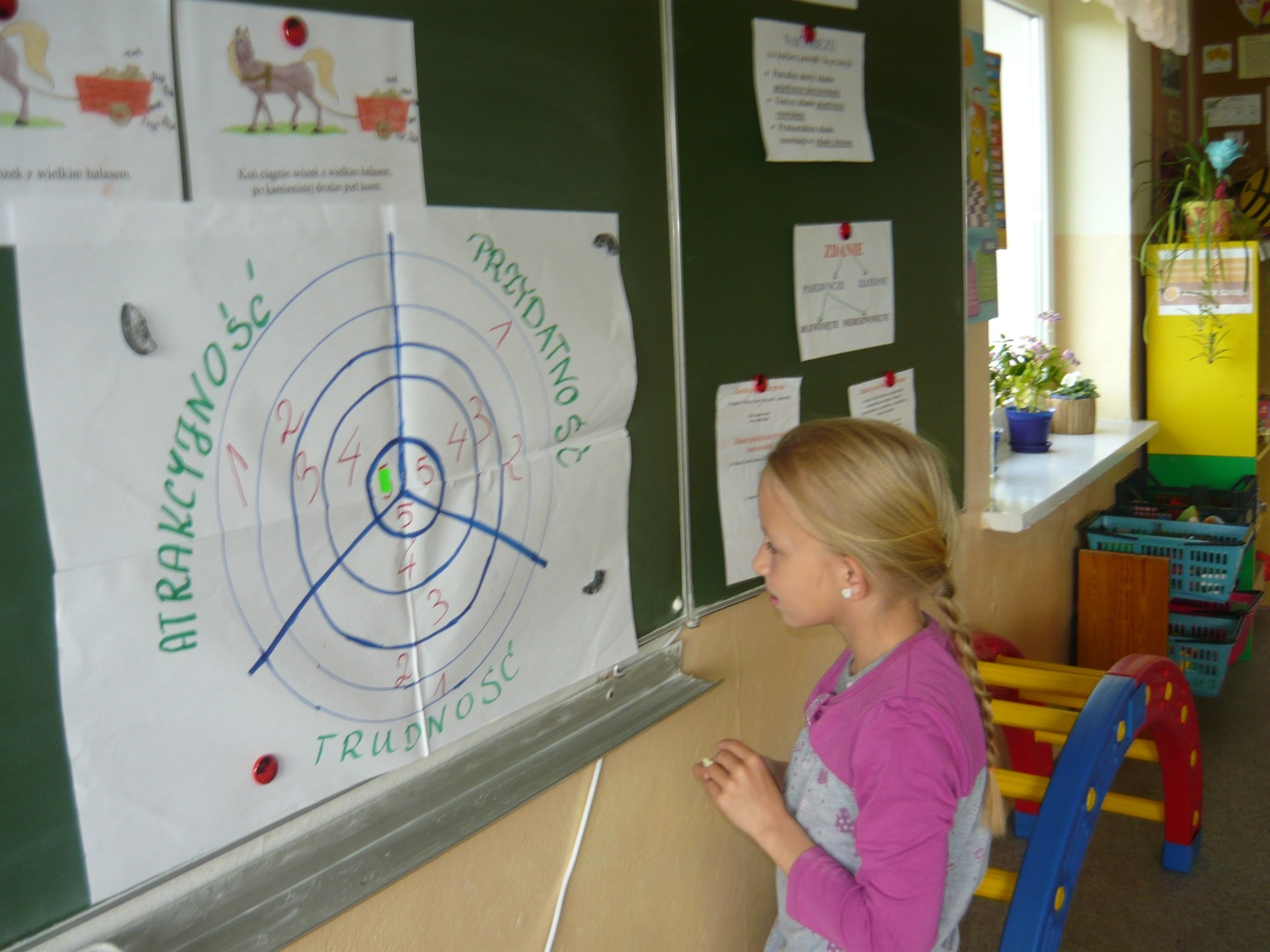 Efekty
Uczniowie
zaczynają być bardziej samodzielni,
 rozwijają własne strategie uczenia się, 
wyzwalają w sobie motywację do nauki i ciekawość wiedzy,
zmieniają się z biernego odbiorcy w aktywnego uczestnika planowania, organizowania oraz oceniania własnej nauki,
ucząc się komunikacji  pogłębiają zainteresowania wspólnymi sprawami,
podejmują działania z własnej inicjatywy na rzecz swojej klasy, szkoły.
Nauczyciel ma coraz rzadziej              do czynienia z niesfornymi, znudzonymi                i niechętnymi uczniami, a coraz bardziej obserwuje zaangażowanie, zainteresowanie i aktywność.
Dziękuję za uwagę